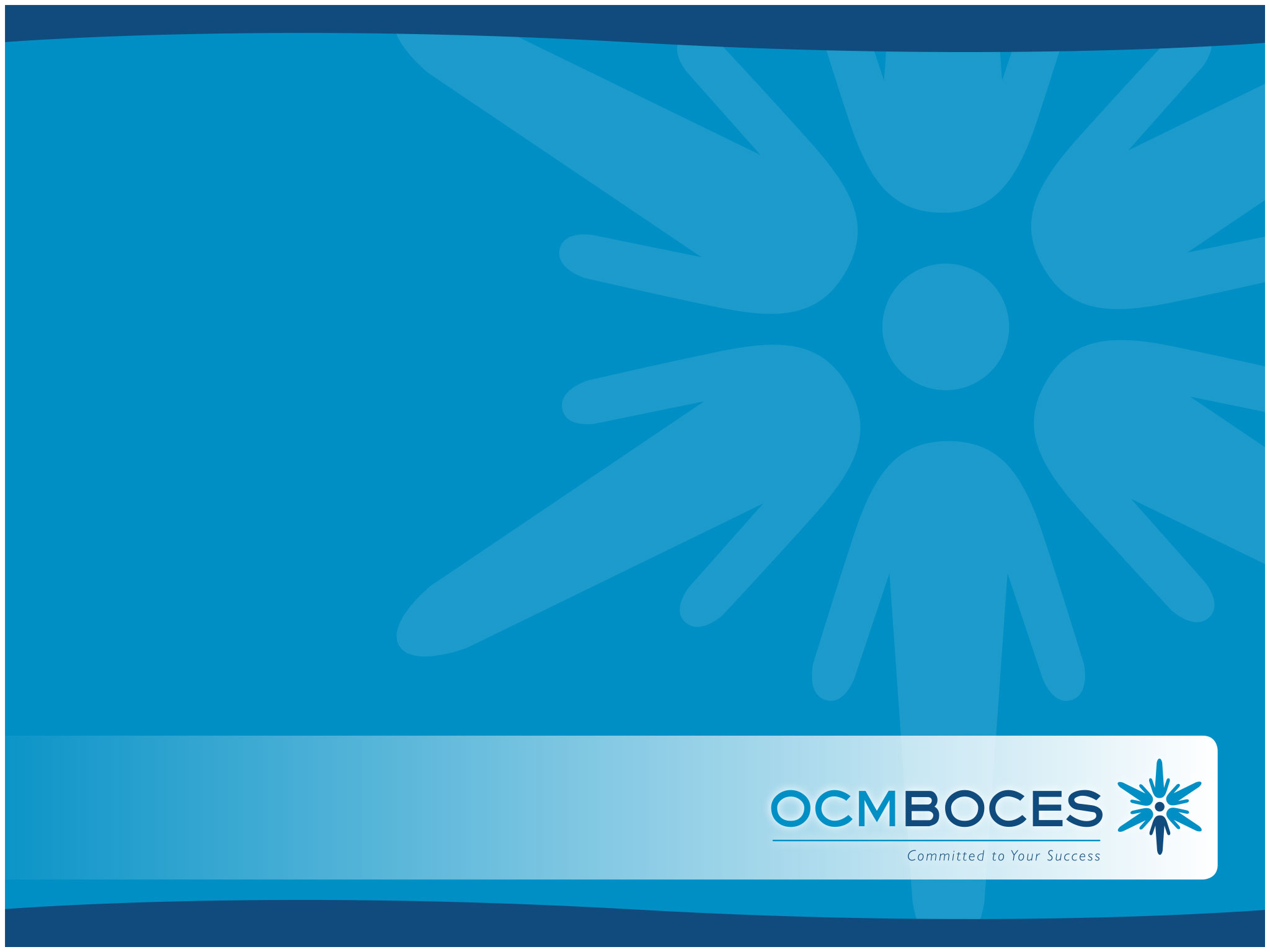 Principal Evaluator Training
Day 2
2013-2014
Agenda
Introductions
Objectives and Agenda Review
Principal Evaluation: So far
Revised resources
Collect evidence from a “faculty meeting”
Debrief
Planning your next school visit
Back Again: 9 Components
New York State Teaching Standards and Leadership Standards 
Evidence-based observation 
Application and use of Student Growth Percentile and VA Growth Model data 
Application and use of the State-approved teacher or principal rubrics 
Application and use of any assessment tools used to evaluate teachers and principals
Back Again : 9 Components
Application and use of State-approved locally selected measures of student achievement 
Use of the Statewide Instructional Reporting System 
Scoring methodology used to evaluate teachers and principals 
Specific considerations in evaluating teachers and principals of ELLs and students with disabilities
Back Again : 9+ Components
State-determined district-wide student growth goal setting process (Student Learning Objectives) 
Effective supervisory visits and feedback 
Soliciting structured feedback from constituent groups 
Reviewing school documents, records, state accountability processes and other measures 
Principal contribution to teacher effectiveness 
Increasing the likelihood that it makes a difference
Resources Are Archived
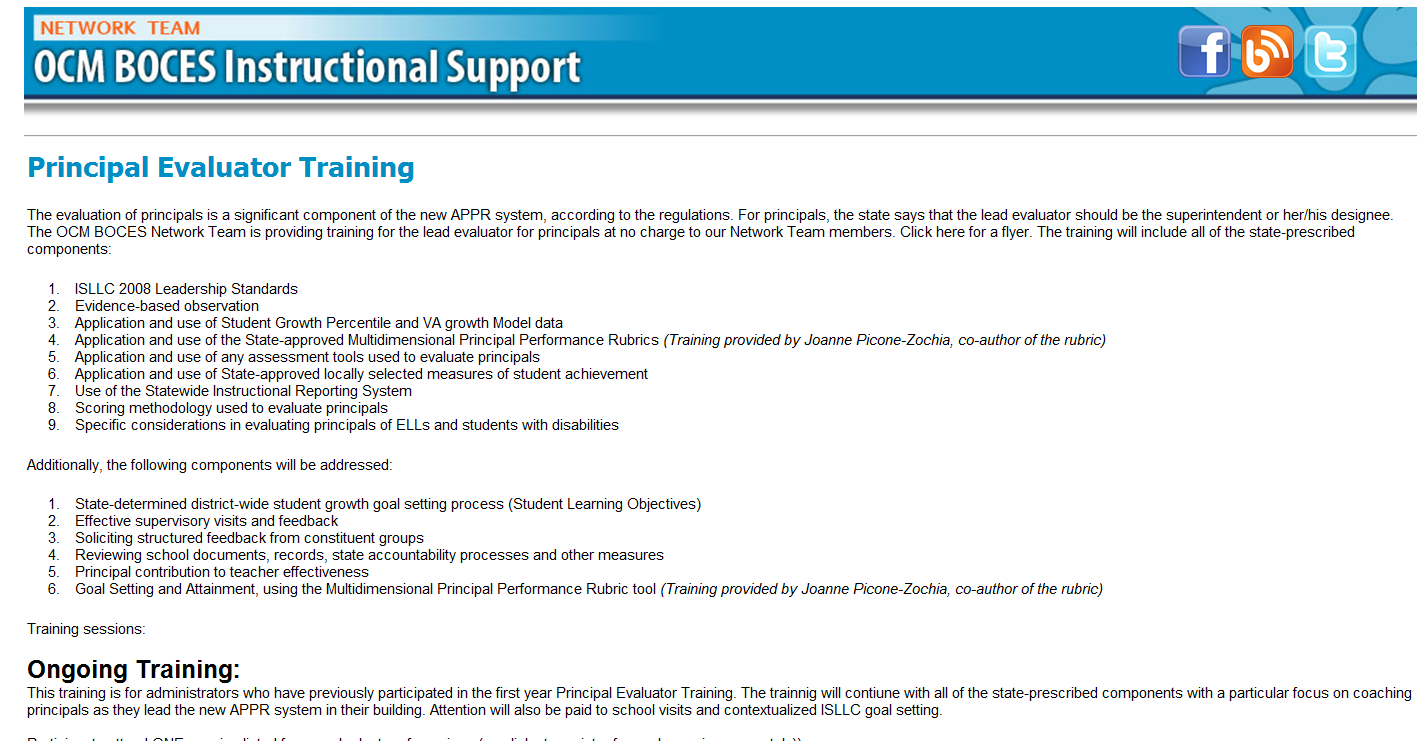 Agenda
Introductions
Objectives and Agenda Review
Principal Evaluation: So far
Revised resources
Collect evidence from a “faculty meeting”
Debrief
Planning your next school visit
Principal Evaluation: So Far
Think of a Principal…
Pick out one of your principals:
Reflect on the supervisionyou have providedso far this year
Use the questionsin the organizer toprompt your reflection
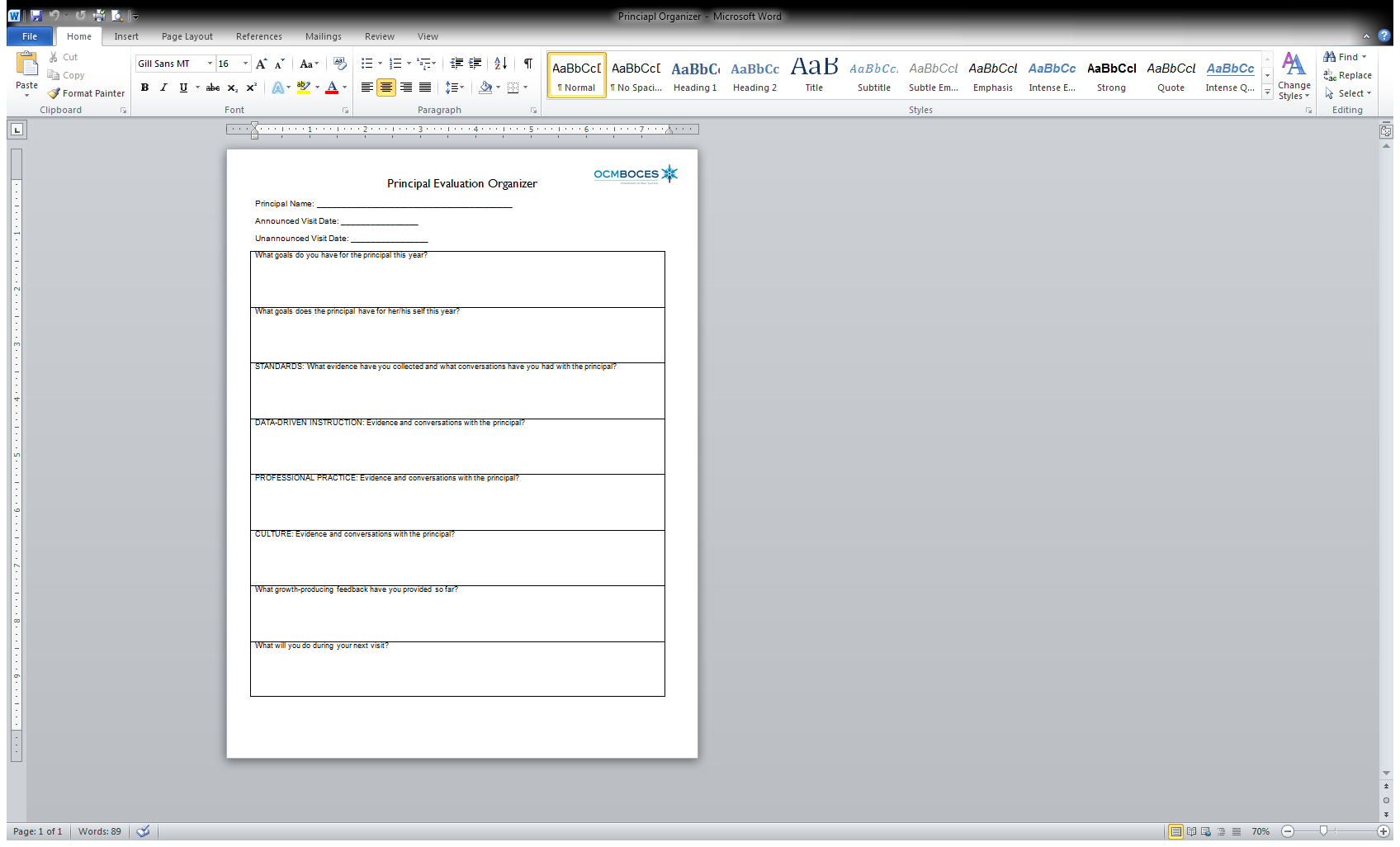 Table Conversation
At your table, talk about what you have down so far. Record your thinking on a piece of chart paper:
+
∆
Revised ToolUsing the Supervisor’s Guide
date
Supervisor’s Guide
Previous version was checklist

Revised version has a place for recording the date instead of a 
Evidence CollectionFrom a Faculty Meeting
Evidence Collection
Faculty Meeting Simulation
At your table, talk about the faculty meetings in your district
Participate in the simulation
Record evidence during the simulation
Faculty MeetingDecember 2013
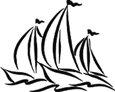 Quixotic Bay Elementary School
Agenda
Announcements
Committee Reports
Mathematical Practices
Announcements
Additional parking
Revised Traffic Flow
PTA – teacher rep needed
Learn to Ski Program (help wanted)
Other?
Committee Reports
RtI Committee
Social Committee
Character Ed Committee
Health School Committee
District committee reports?
Mathematical Practices
Overview
Mathematical CCLS
Five critical areas:
Collaboration
Instruction
Content
Assessment
Intervention
Mathematical Practices
Describe what students should be doing while they learn mathematics. 
Superior to content
Processes and proficiencies
Not a checklist
Mathematical Practice 1
Make sense of Problems and Persevere in Solving Them
Students make conjectures about the meaning of a solution and plan a solution pathway
Students try special cases or simpler forms to gain insight
Students monitor and evaluate their progress and discuss with others
Students understand multiple approaches and ask the question: “Does this solution make sense?”
Mathematical Practice 2
Reason Abstractly and Quantitatively
Students can decontextualize a problem by representing the problem symbolically for a solution
Students can contextualize a problem by attend to the meaning of the quantities in the problem
Students can create a coherent representation of the task or problem presented
Mathematical Practice 3
Construct Viable Arguments and Critique the Reasoning of Others
Students make conjectures and explore the truth of those conjectures
Students justify their conclusions and communicate them to others
Students compare the effectiveness of two plausible arguments
Students listen, read, and respond to the arguments of others for making sense and clarity
Mathematical Practice 4
Model with Mathematics
Students represent mathematical concepts by using such tools as diagrams, tables, charts, graphs, calculators, etc.
Students use symbols and tools to represent real-work solutions
Students routinely interpret their mathematical results in the context of the problem situation
Students are comfortable making assumptions and approximations to simply real-world situations and can test the assumptions
Mathematical Practice 5
Use Appropriate Tools Strategically
Students choose an appropriate tool for the problem or task
Students know the limits of each tool
Students detect tool-generated errors by estimating reasonable solutions without the tool
Students use tools to explore and deepen their discovery and understanding of concepts
Mathematical Practice 6
Attend to Precision
Students communicate precisely to others
Students use clear definitions of terms 
Students express numerical answers with a degree of precision appropriate for he problem context
Students calculate accurately and efficiently
Students are careful about specifying units and labels
Mathematical Practice 7
Look For and Make Use of Structure
Students attention is drawn to the structure of mathematics as it occurs
Students are engaged in exploring numerical and visual patterns that reveal structure
Students can use strategies that shift the perspective of a solution
Mathematical Practice 8
Look For and Express Regularity in Repeated Reasoning
Students notice and discuss if their results are reasonable while solving the problem
Students notice and can articulate patterns in calculations that can be generalized to properties for formulae
Mathematical Practices
Activities
Mathematical Practices in Action
In your grade-level group, complete the organizer:
How is the practice important?
What does it look like at your level?
Indicate the relative importance: High, Medium, or Low

Use the resources at your table: Standards, placemat, etc.
Mathematical Practices in Action
Look-Fors
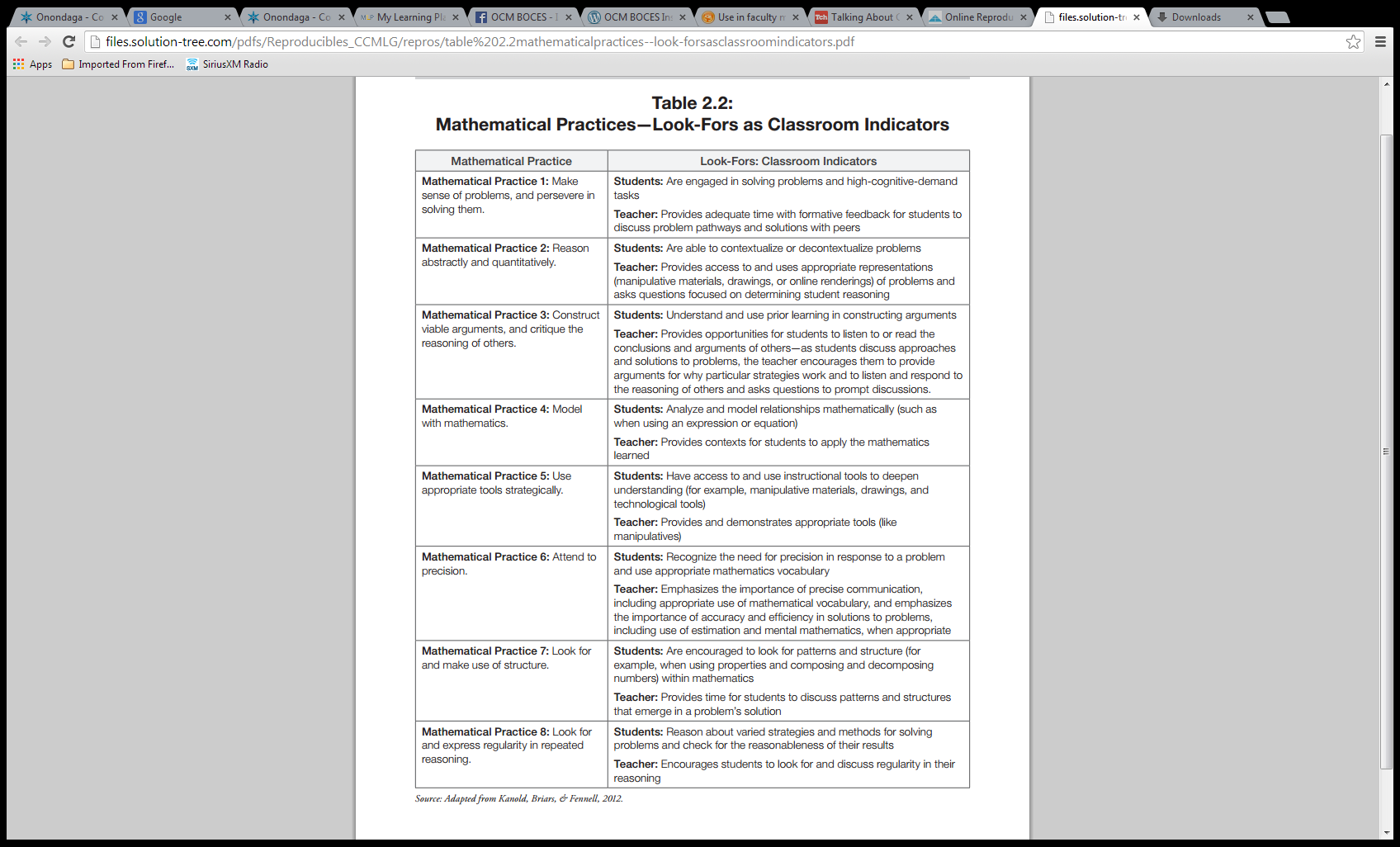 Closure
At as table, what is your “take-away” from this meeting?
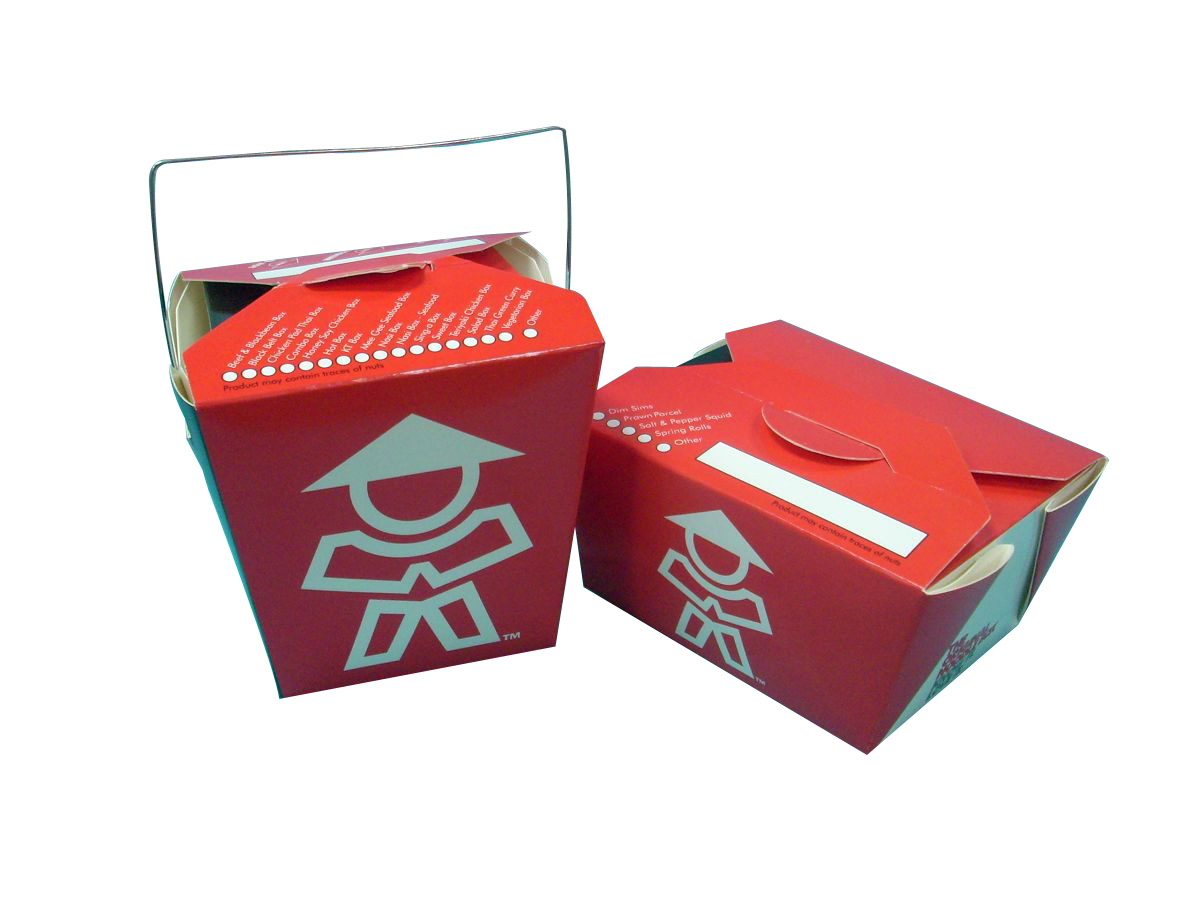 Faculty MeetingDecember 2013
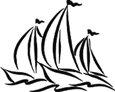 Quixotic Bay Elementary School
Evidence Collection
Clean up your own evidence
Talk about the evidence at your table:
What did you collect?
What did you not collect?
Implications?
Checking in from last time
Coaching Your Principal
Coaching
How would you coach this principal?
Checking in from last time
Support Your Local Principal
Principal Learning
What are you planning to…
Help your principal(s) with time management
Increase the inter-rater reliability and agreement among your lead evaluators
Help principals plan their faculty meetings
Help principals remain positive and be good leaders
Help principals with their learning
Principal Learning
What do you have done and what have you planned for your principals:

As a group?

Individually?
ToolSchool Visit Organizer
Planning Visits
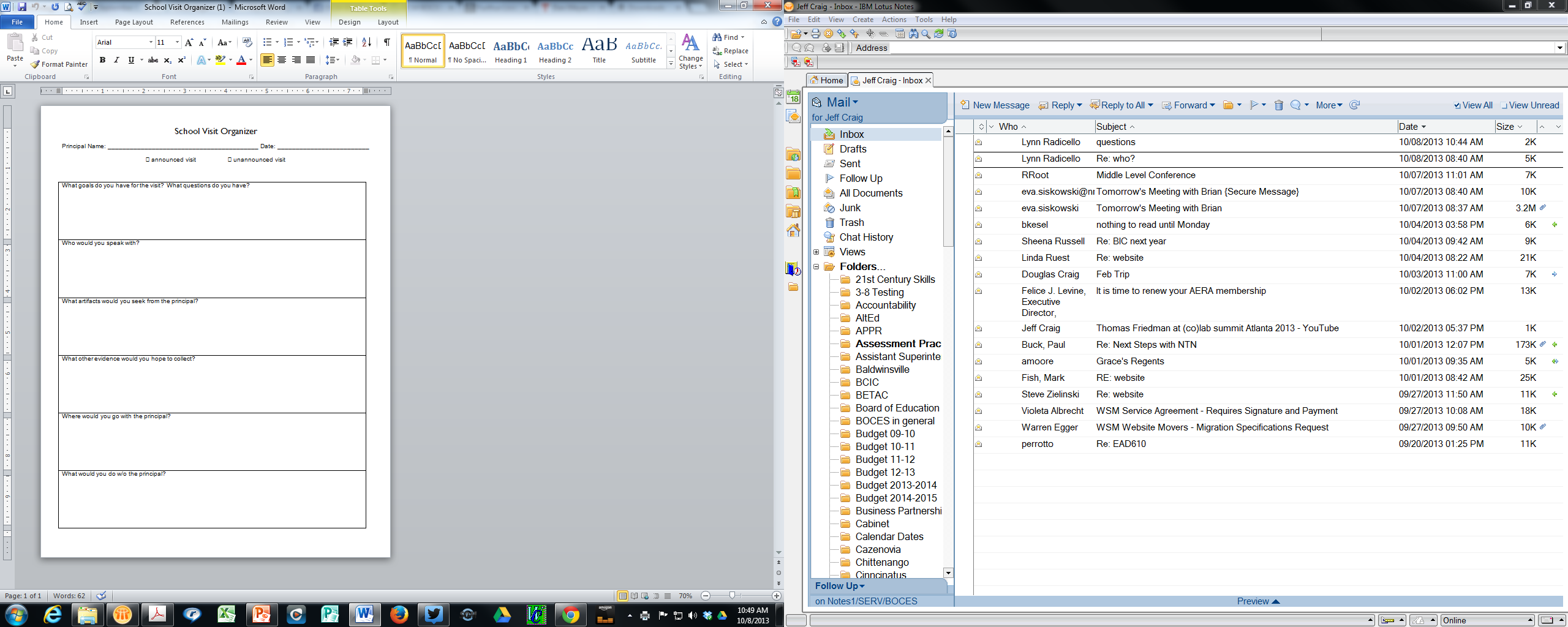 Agenda
Introductions
Objectives and Agenda Review
Principal Evaluation: Different?
One Year Later
Coaching Principals
Collect evidence
Support your local principal
Next Session
March 26th: 12:00p - 3:00p
Henry Large Conference Room

Agenda will include:
Assessments as evidence
More about school visits
Preparing for the Summative
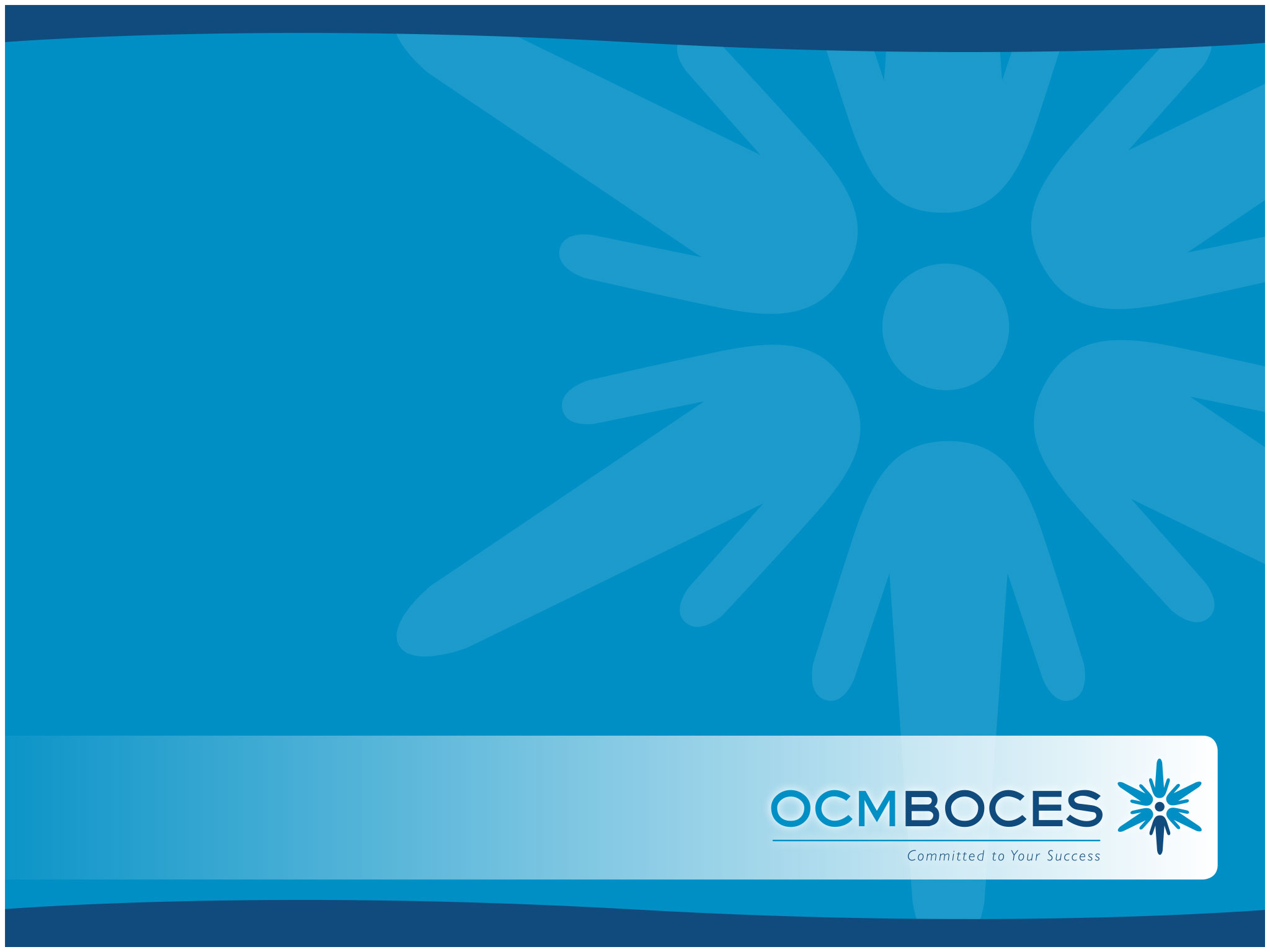 Principal Evaluator Training
Day 2
2013-2014